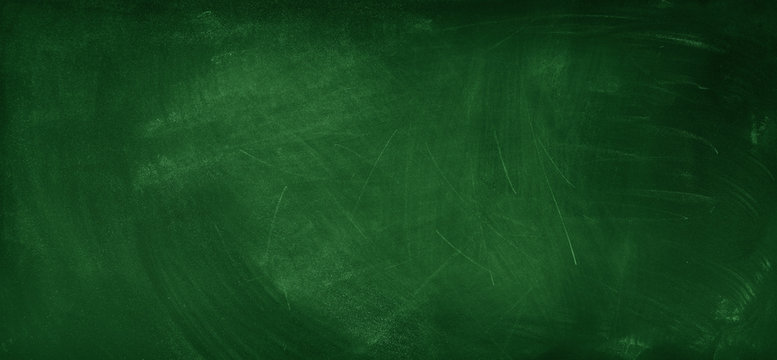 グシャの世界史探究授業　隋、唐④
唐初期の文化②
国際性と宗教
唐初期の文化の特徴とは？
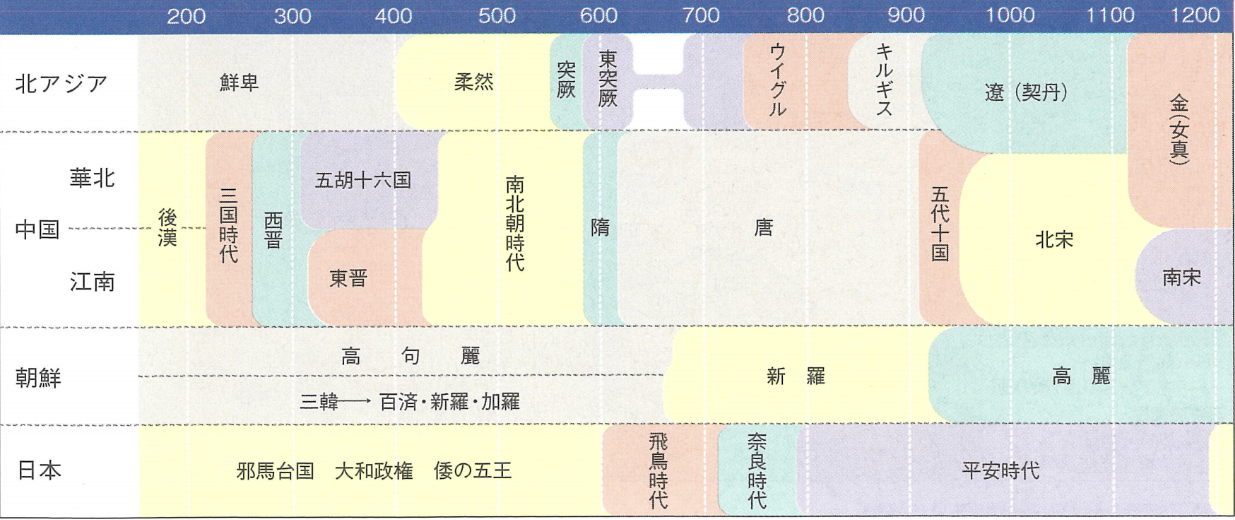 今回
資料：『詳説世界史研究』山川出版社
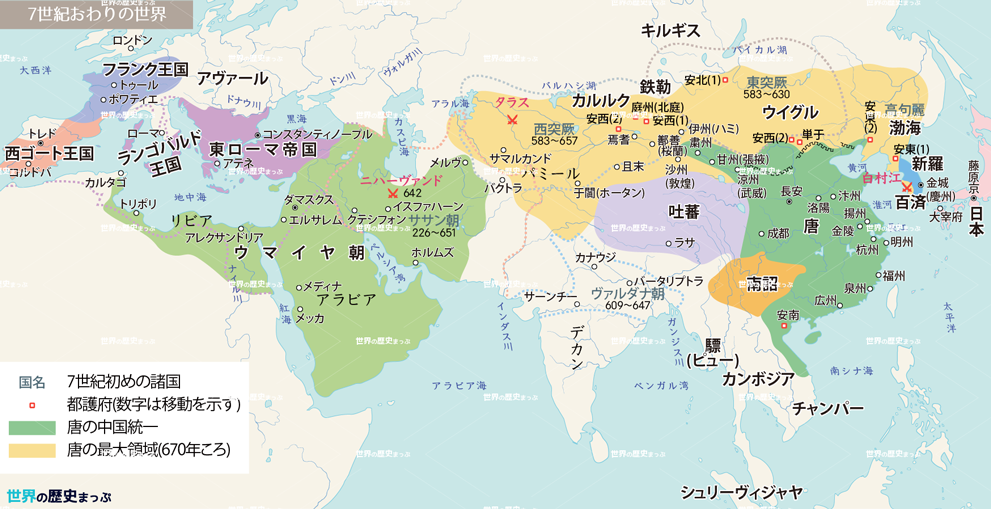 別名
「ビザンツ帝国」
使節・留学生・商人
イスラーム国家
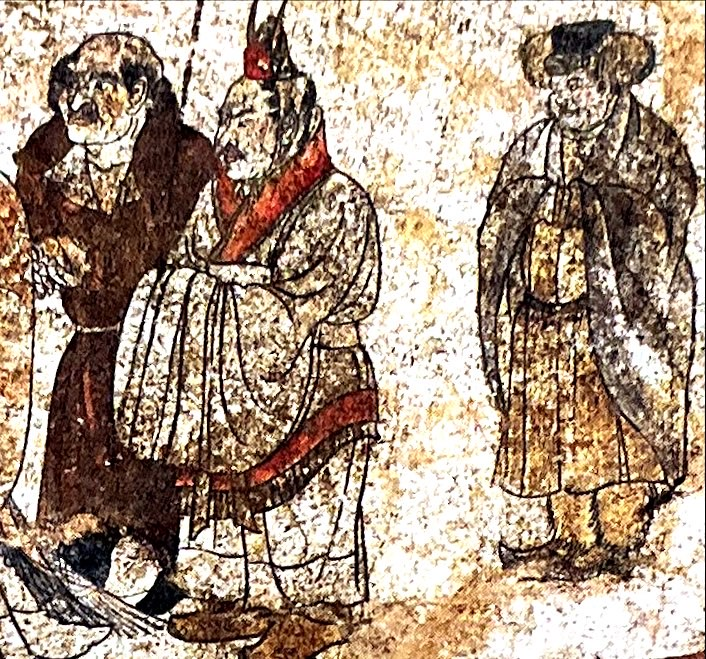 ビザンツ帝国の使節
中国東北地方
朝鮮
の使節
資料：『詳説世界史探究』山川出版社
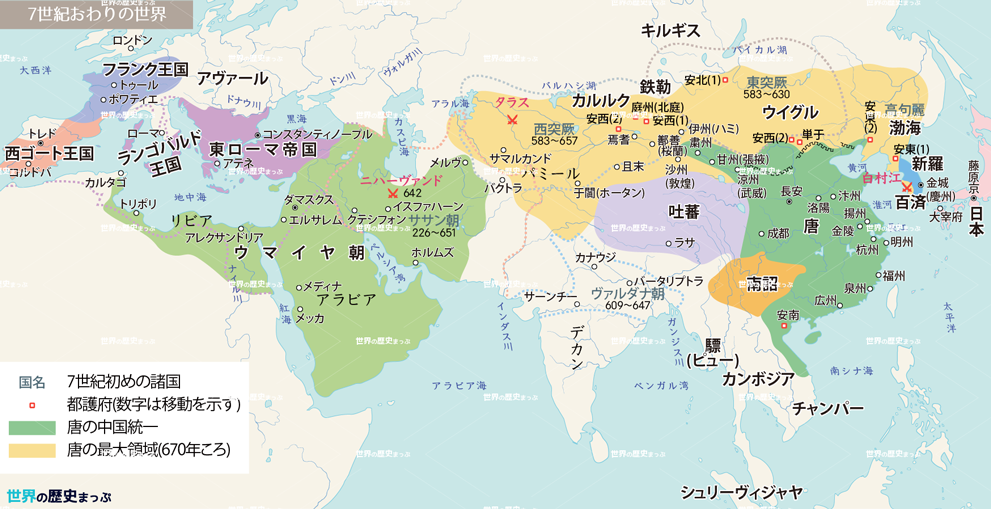 首都圏
大運河
揚州
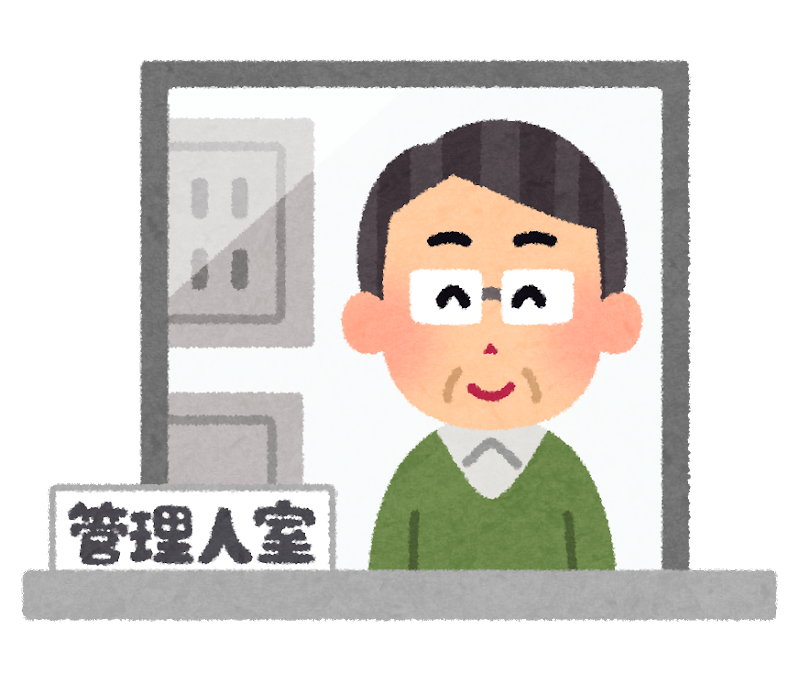 徴税や
交易事務
「海の道」の発展
市舶司
広州
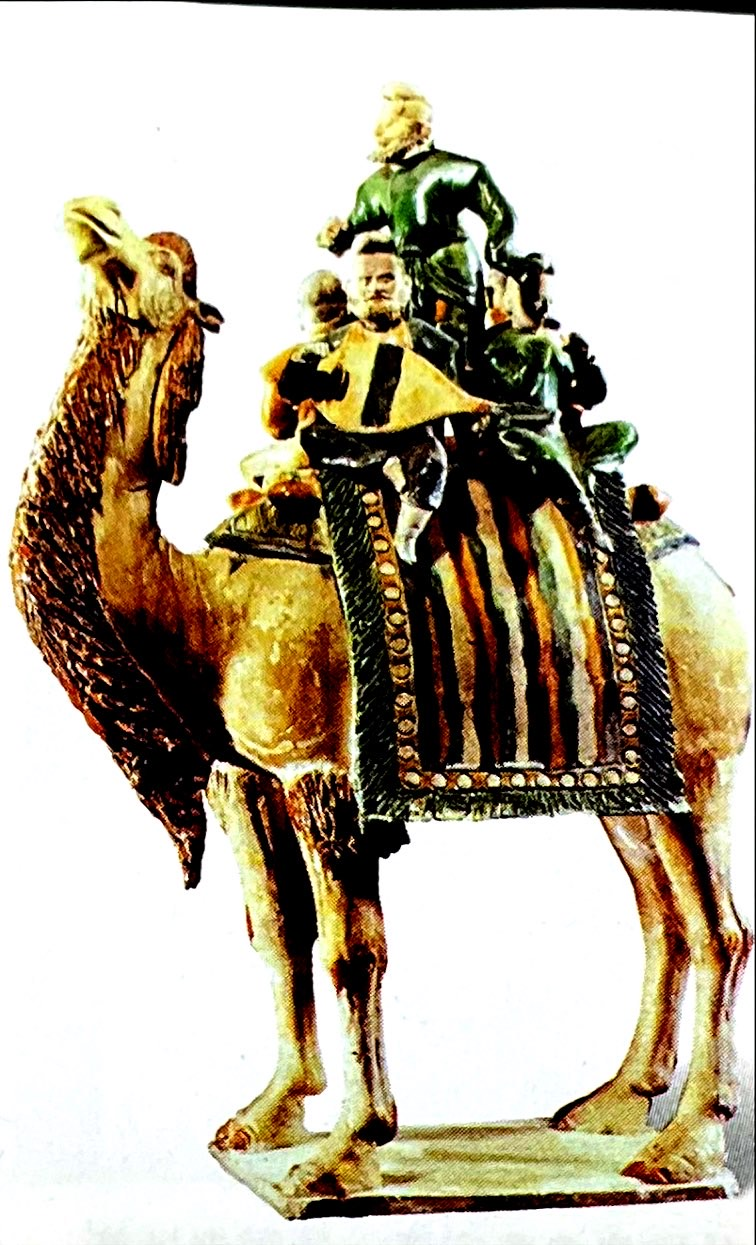 ソグド人風の西域人
ソグド人
・シルクロードの交易を
　担っていた
・唐国内でも経済や軍事
　で活躍
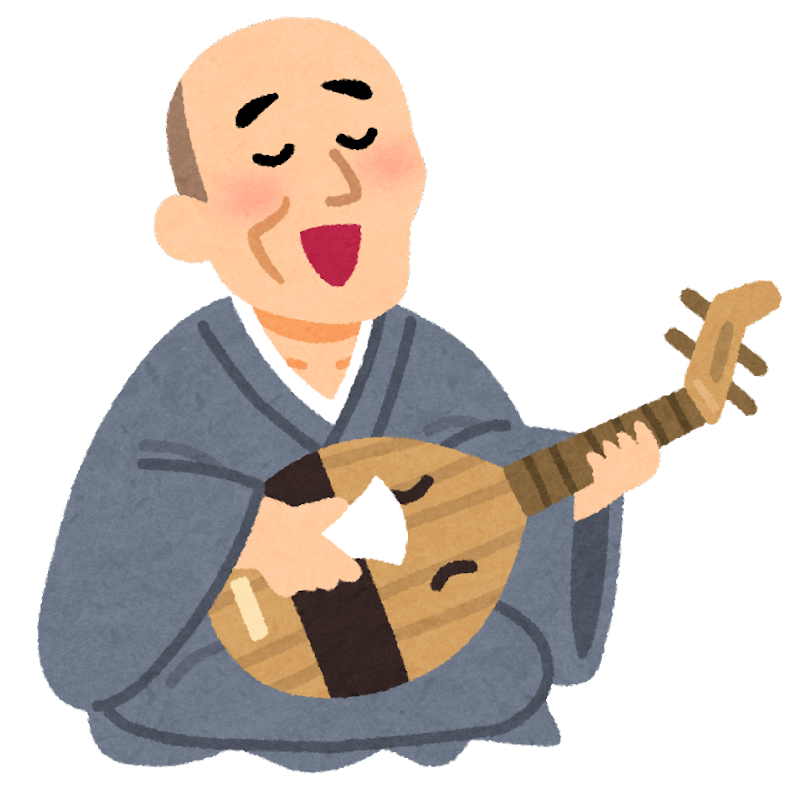 琵琶
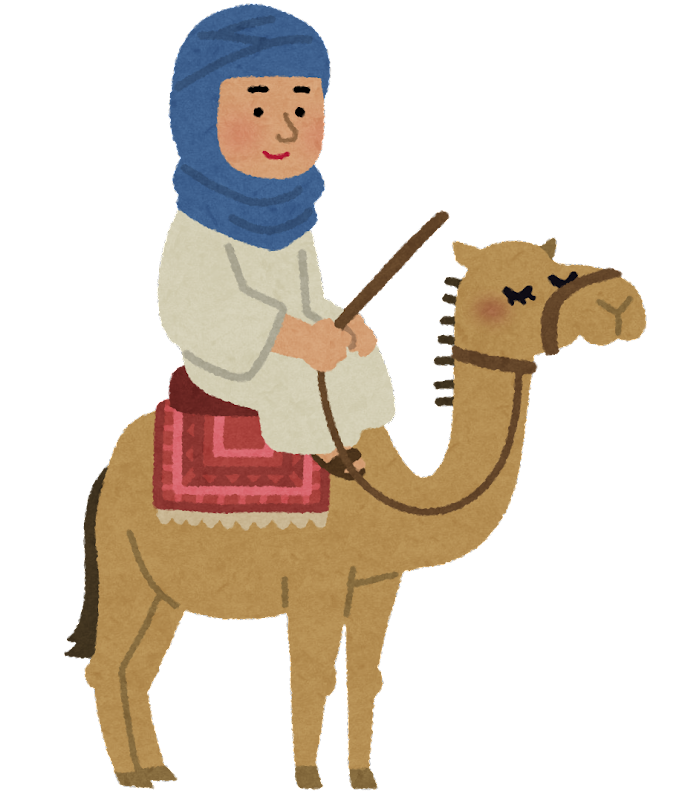 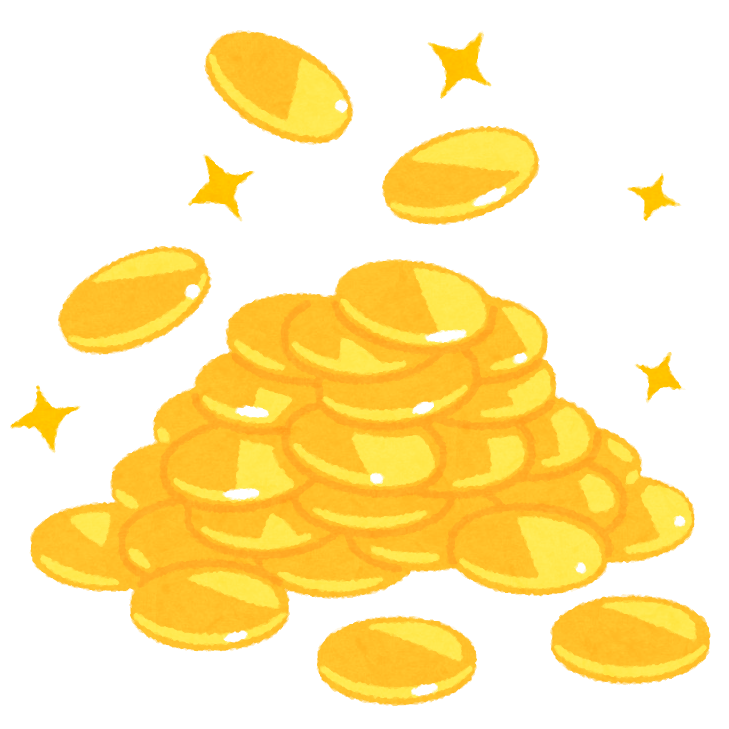 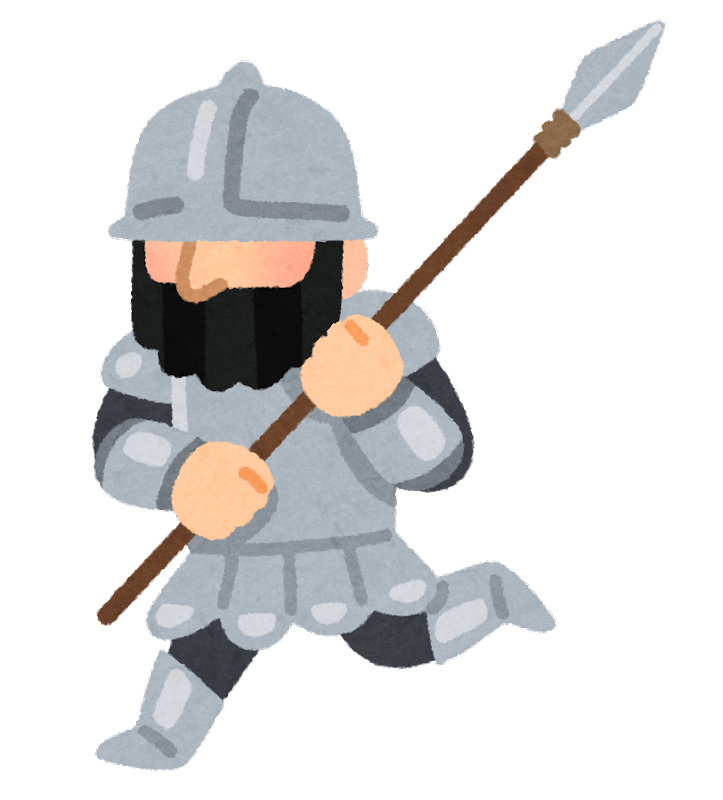 資料：『詳説世界史探究』山川出版社
唐（中国）
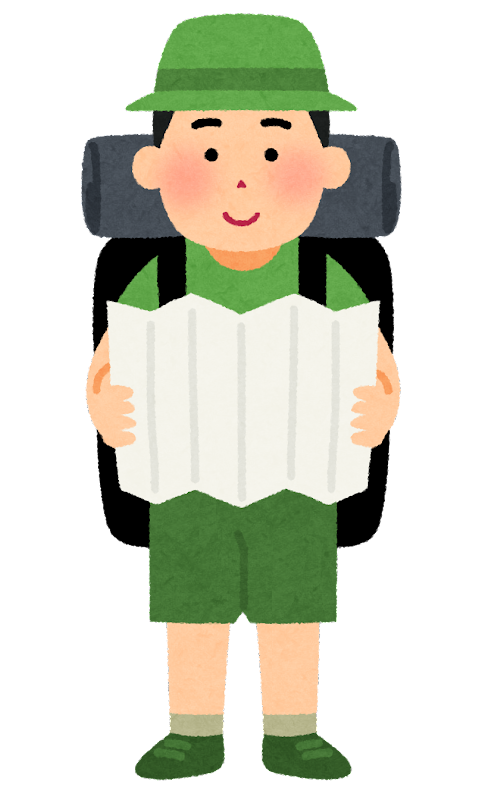 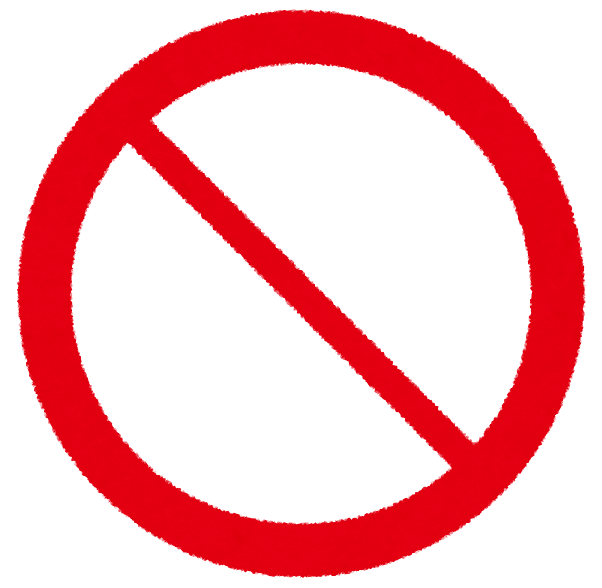 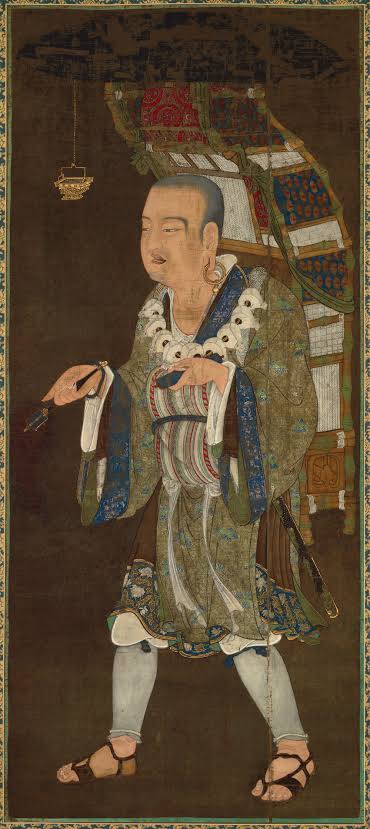 玄奘
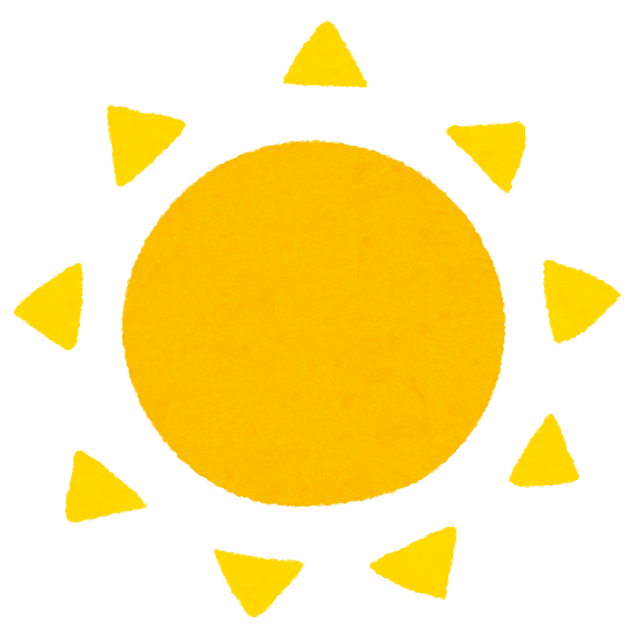 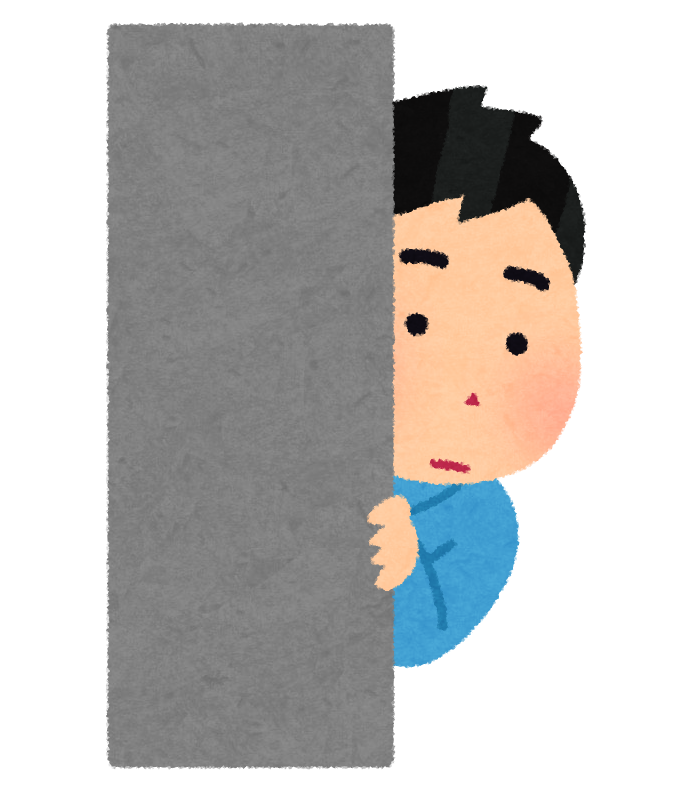 唐（中国）の仏教は物足らないな
個人旅行
昼は隠れ
本場（インド）で学びたい！
命懸け
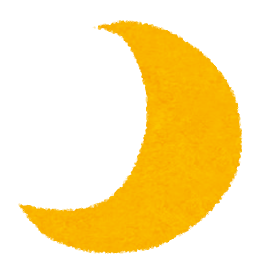 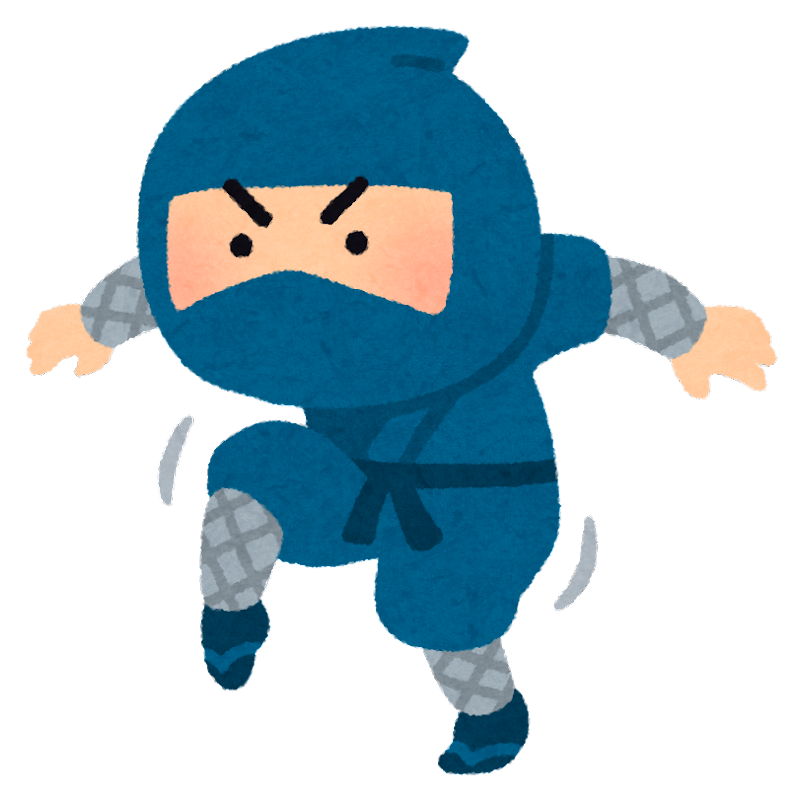 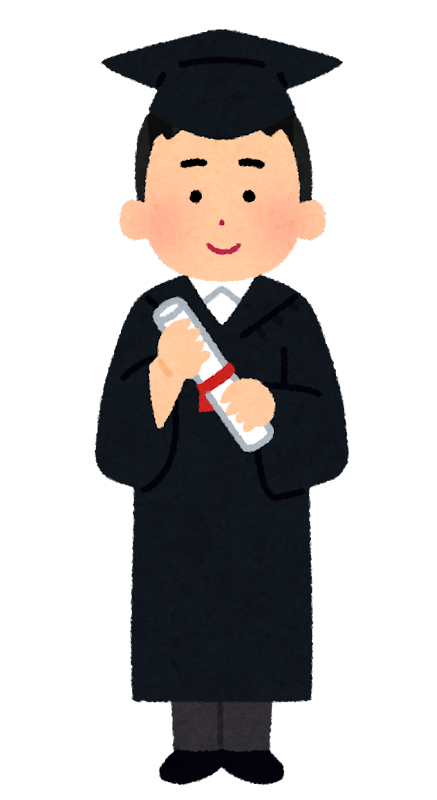 夜に行動
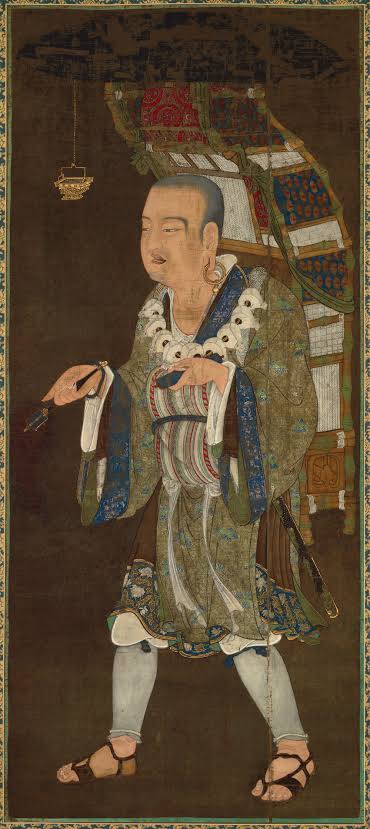 ヴァルダナ朝のハルシャ王時代
玄奘
ナーランダー僧院
　　　　　で5年間、仏典を研究
→ 唐に戻ってから仏典の漢訳に従事
17年間の旅行を弟子たちが
まとめたものが『大唐西域記』
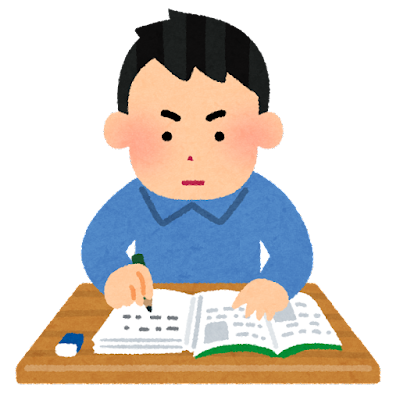 その後、『大唐西域記』をおもしろい読み物
　　　　　　　　　　　　　にしたのが・・・
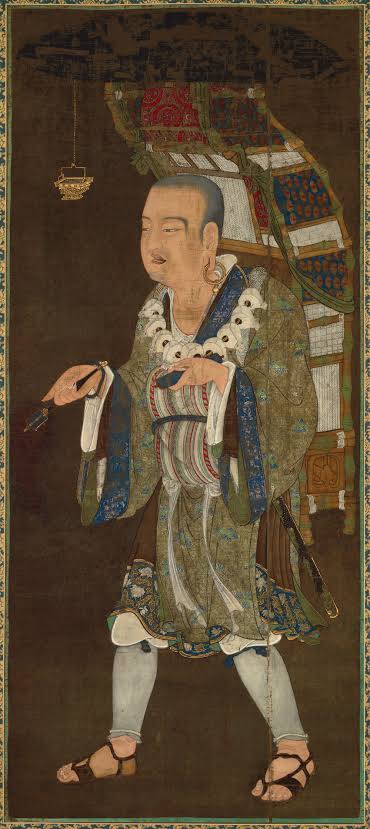 玄奘
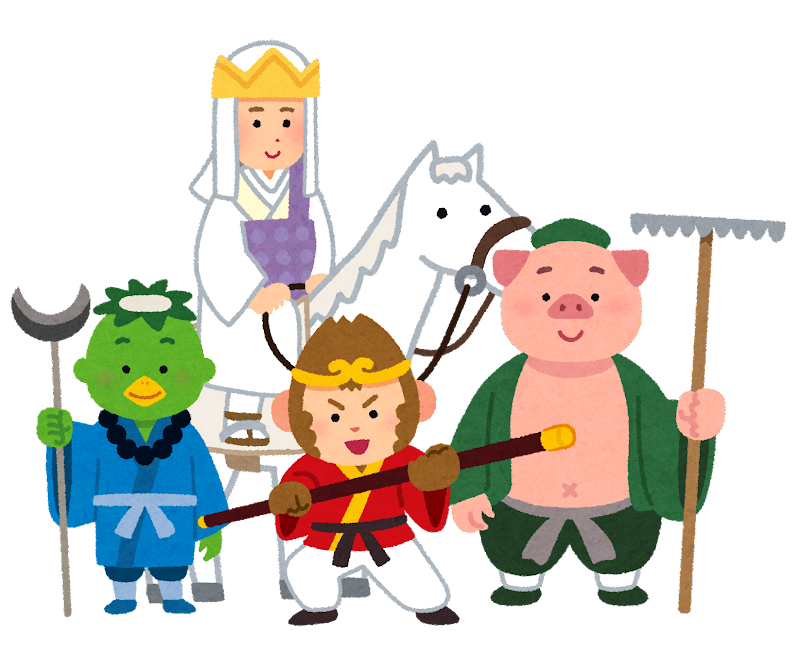 尊称は
「三蔵」
「法師」
と呼ばれたよ
三蔵法師
西遊記
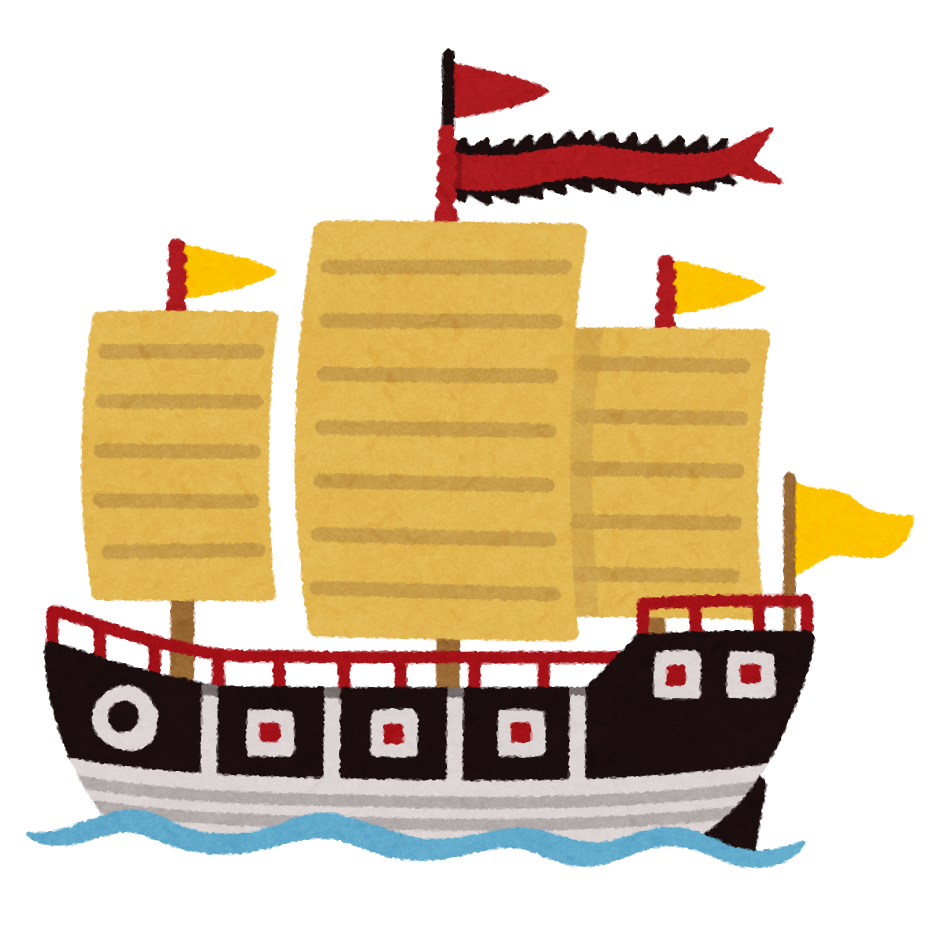 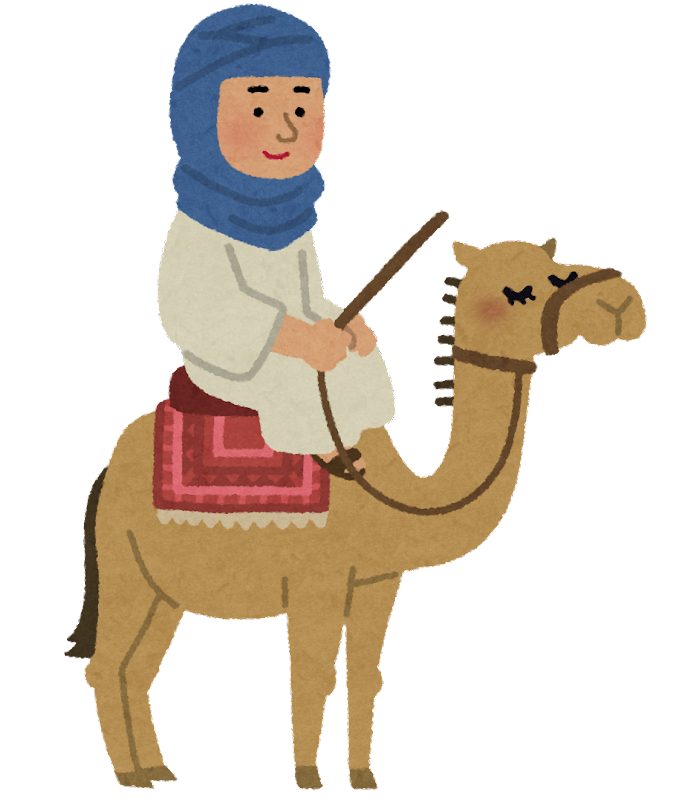 げんじょう
ぎじょう
玄奘
義浄
海路
陸路
南海寄帰内法伝
大唐西域記
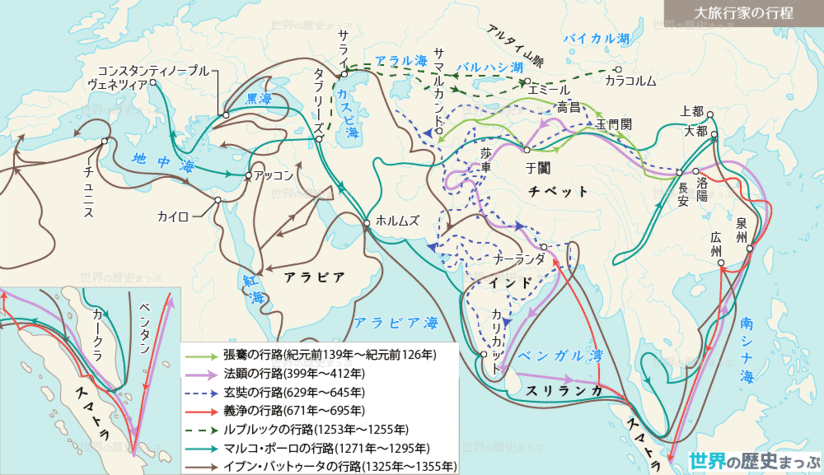 中国独自の宗派
禅宗
浄土宗
苦しい現世から阿弥陀仏による救済を信じて、極楽浄土に行くことを目指す
経典を学ぶことよりも座禅を組んで瞑想することで、解脱を目指す
どうかお救いください
己とは
何なのか…
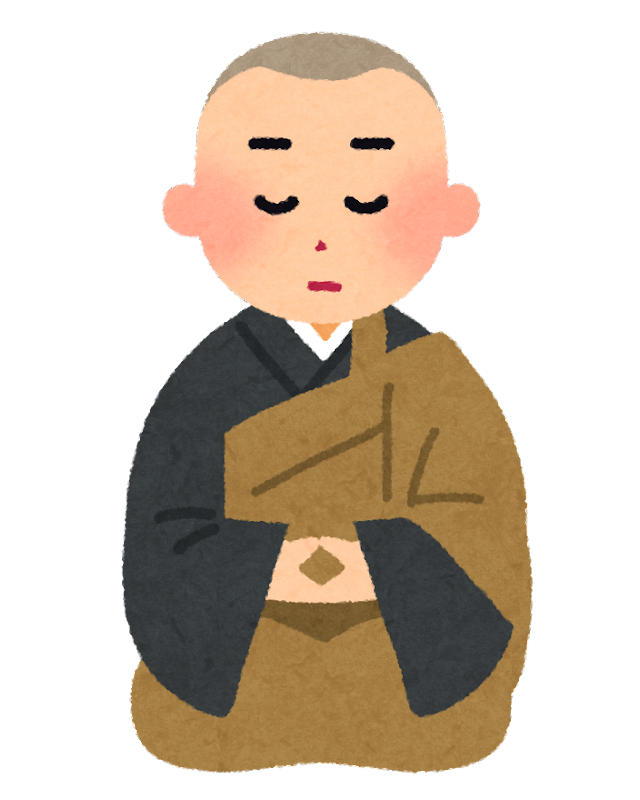 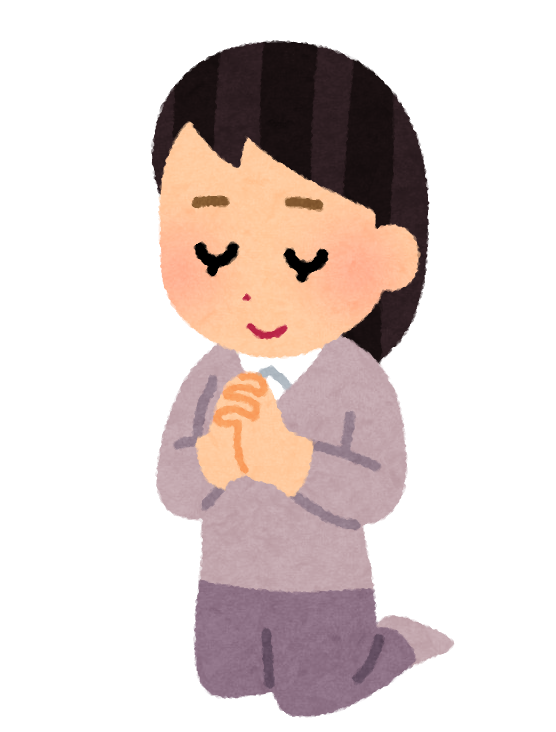 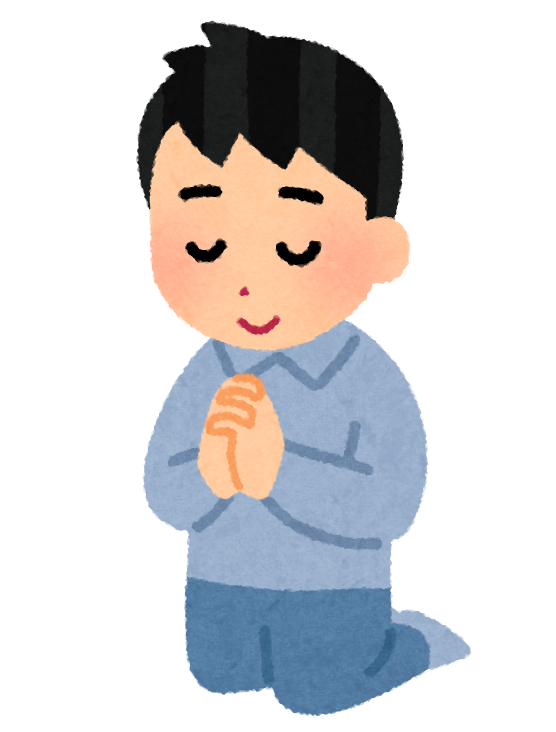 南無阿弥陀仏…
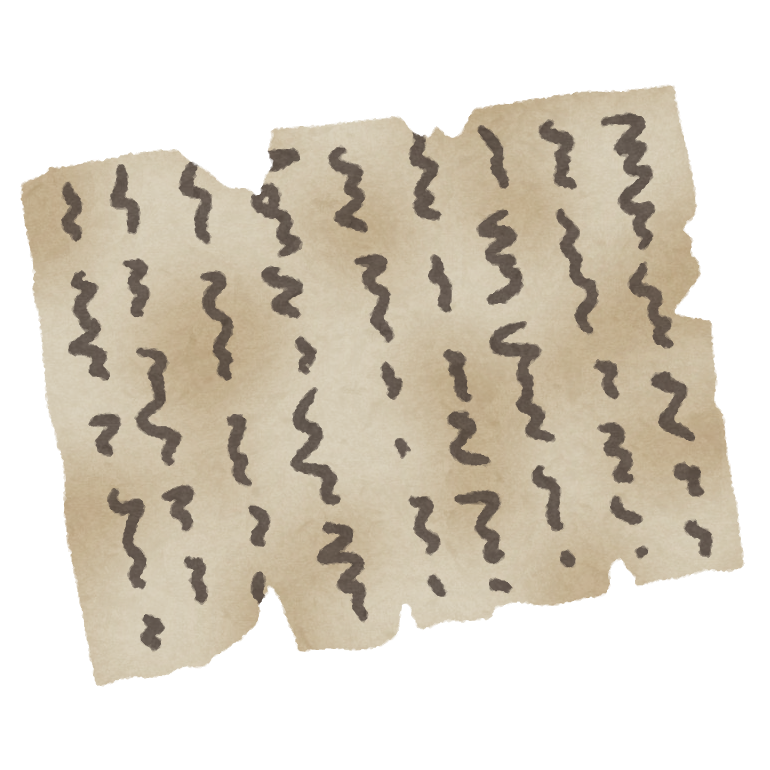 数百年前に作成
五経
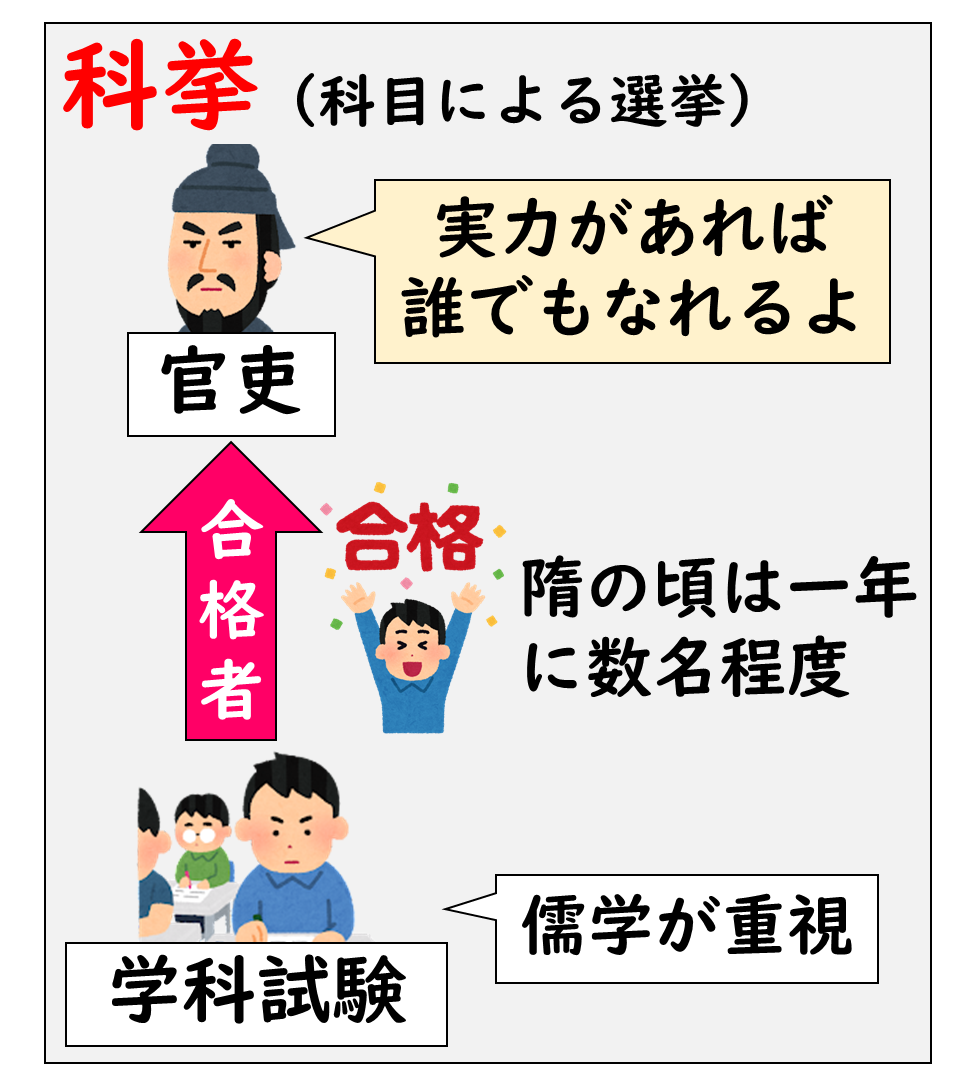 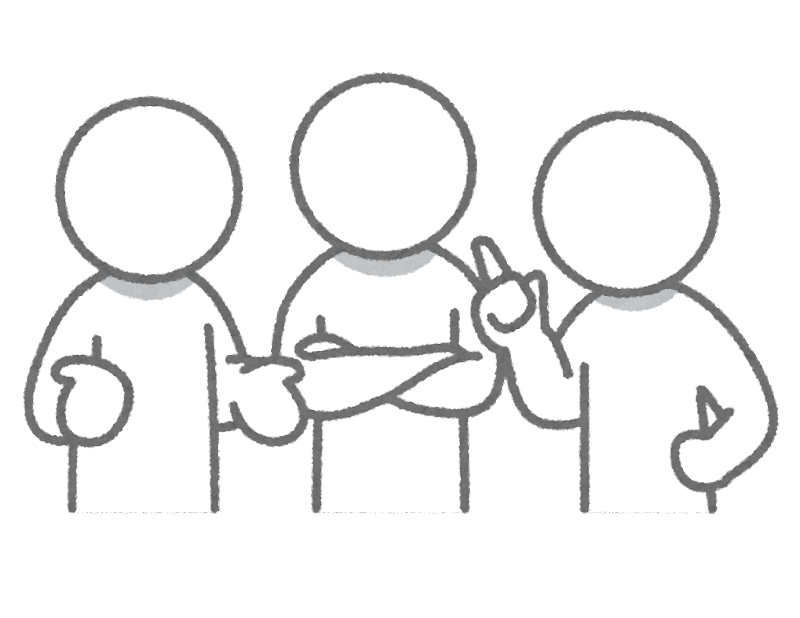 解釈がバラバラ
これをうけて
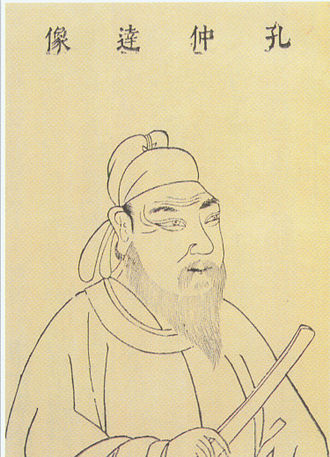 皇帝命令
解釈の
統一だ！
孔穎達
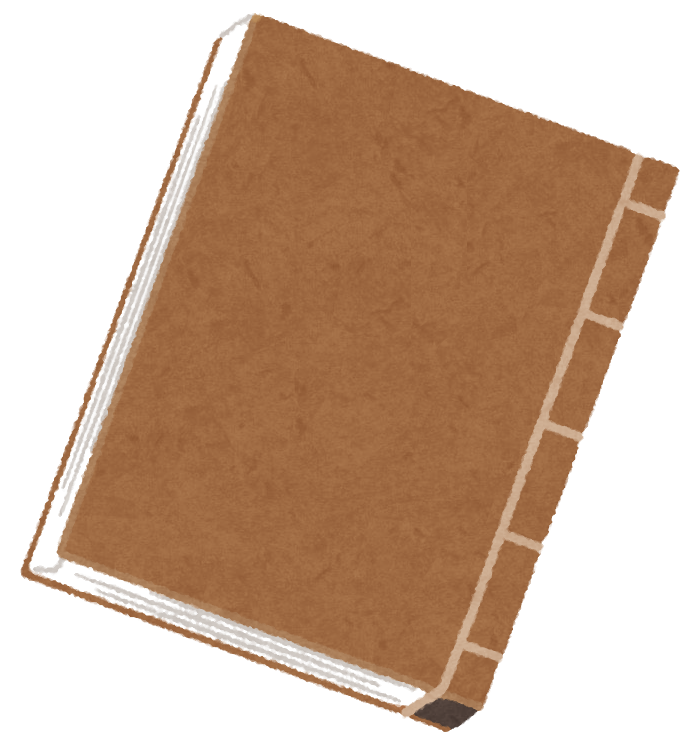 国指定の教科書
五経正義
科挙の基準
唐初期の文化②（国際性と宗教）
国際性
・海外宗教の信仰（景教、祆教、マニ教）
・揚州、広州などの港町の発展（←市舶司を置いて管理）
・ソグド人など、外国人の活躍
宗教
・道教：国教化
・仏教：玄奘や義浄がインドへ留学　→　中国仏教の発展
・儒教：孔穎達による『五経正義』　←　科挙の基準に
文学
・定型詩の流行　李白：詩仙、杜甫：詩聖、白居易：『長恨歌』